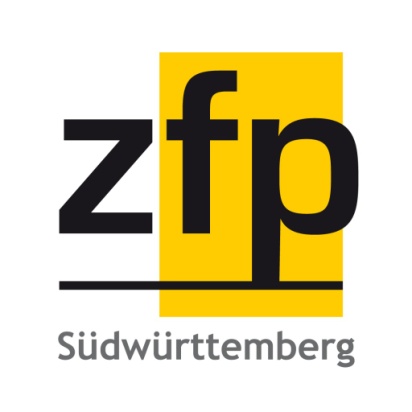 „Interdisziplinärer Arbeitskreis Bewegungstherapie- Psychiatrie, Psychosomatik und Sucht“
Transfer in den Alltag 


27. und 28.03.2017 
im Zentrum für Psychiatrie Südwürttemberg, 
Bad Schussenried.
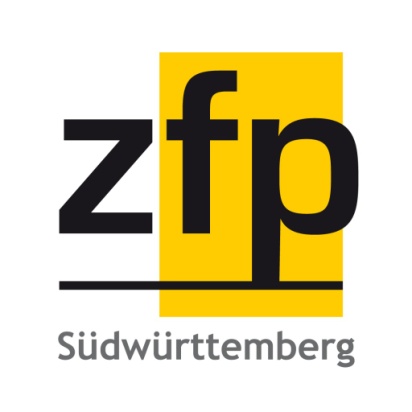 Selbstwirksamkeit und Regulationsmöglichkeiten von Antriebendurch Tanztherapie
Sebastian Meyer
Bewegungstherapie,  ZfP Weißenau
Teil 1 

Selbstwirksamkeit
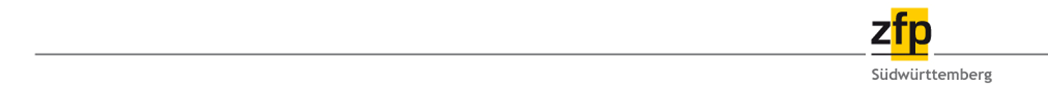 Selbstwirksamkeit
Definition: 
	"Ein Gefühl der Selbstwirksamkeit setzt dann ein, wenn ein Mensch glaubt, Kontrolle über einen bestimmten Zustands-, Prozess-, oder Zielbereich zu haben, um so zu agieren, dass bestimmte Effekte entstehen oder verhindert werden." (Flammer, 1995, S.127 in Bender 2014)
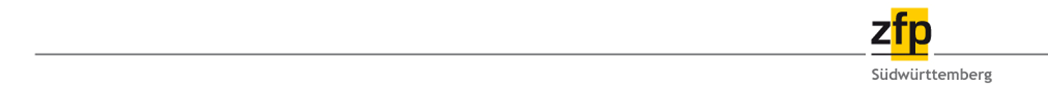 Selbstwirksamkeit
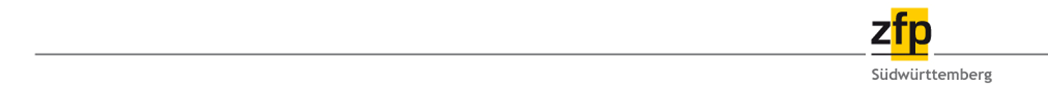 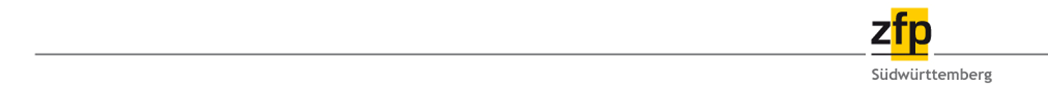 Grundlagen der Selbstwirksamkeit
Das Erleben des Ichs als Kontinuum
	
	„Das körperliche Ich-Gefühl, 
	ist ein Gesamtgefühl aller motorischen und sensorischen Erinnerungen, 
	die den eigenen Körper betreffen“ 

								Paul Federn 1978
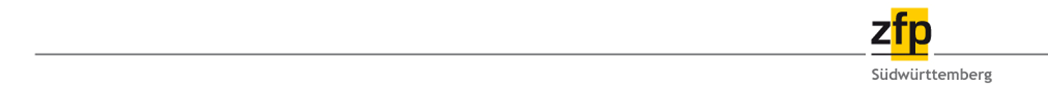 Grundlagen der Selbstwirksamkeit
2. Das Selbstkonzept:

	Materielle Anteile  (Körper, Familie, Besitz)

	Werte und Moral 

	Soziale Integrität: 
	
Soziale Identität: Gruppenzugehörigkeit und Gruppenkohärenz
	
Soziale Rolle: Verantwortung, Fähigkeit zur Anpassung und Einflussnahme

Soziale Kompetenzen: Offenheit, Gestalten von Beziehung
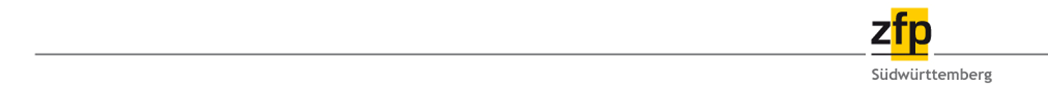 Grundlagen der Selbstwirksamkeit
3. Die Kontrolle des Körpers in Form von:
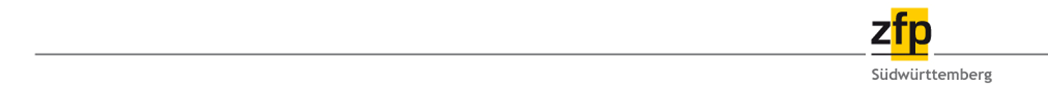 Selbstwirksamkeit
AußenErfahrung   Vorbild Ermutigung soziale Integrität
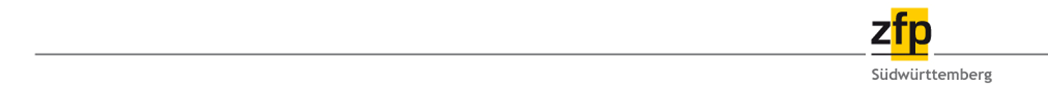 Teil 2 

Antriebstörungen und der Verlust von Selbstwirksamkeit
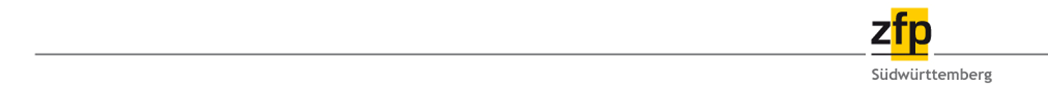 Verlust der Selbstwirksamkeit
Bei psychiatrischen Erkrankungen ist das 	kontinuierliche Erleben des Ichs als 	handelnde Einheit von Körper und Seele 	verloren gegangen. 
	Psychische Erkrankungen sind allermeist 	mit Antriebsstörungen verbunden.
	Die Selbstwirksamkeit wird nicht mehr 	wahrgenommen.
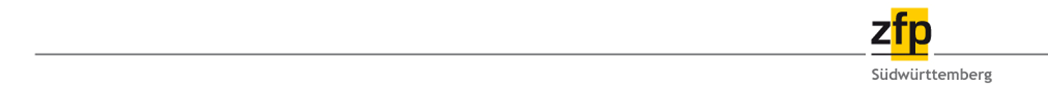 Antriebsstörungen
Pathologische Antriebssteigerung

Vermehrte Unruhe, Anspannung, Reizbarkeit, Erregbarkeit und teils auch Aggressivität. 

Fortwährender Bewegungsdrang manchmal irgendwelche, meist sinnlose, Bewegungen.
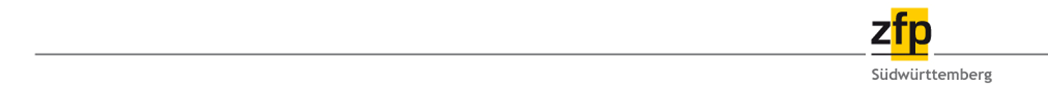 Antriebsstörungen
Pathologische Antriebsminderung

Antriebsarmut und Antriebshemmung 

Mangel an Energie und Initiative 

Verminderte spontane Motorik und Aktivität
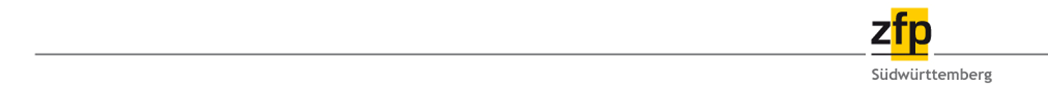 Antriebsstörungen
Die Fähigkeit sich selbst zu kontrollieren und zu regulieren ist zum Teil erheblich beeinträchtigt.

Antriebsstörungen und das Erleben von Selbstwirksamkeit beeinflussen und verstärken sich hierbei gegenseitig.

Der Zustand wird häufig als scheinbar unveränderlich erlebt.
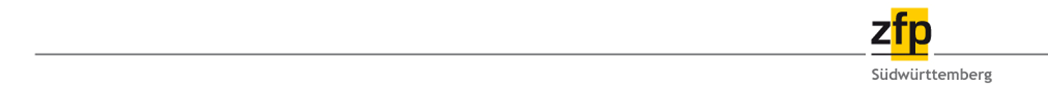 Teil 3

Empirische Untersuchung
Selbstwirksamkeit und Regulationsmöglichkeiten von Antrieben
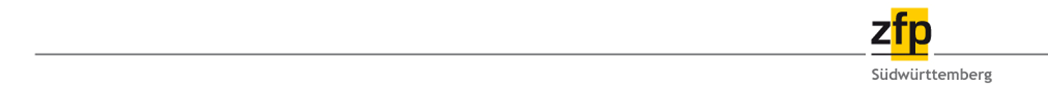 Empirische Untersuchung
Basiert auf den Definition der Antriebe nach Rudolf von Laban  

Unterteilung der Dynamik von Bewegung in vier Antriebskategorien:
	Fluss,  Raum, Kraft, Zeit

Diese bestehen aus gegensätzlichen Bewegungsqualitäten
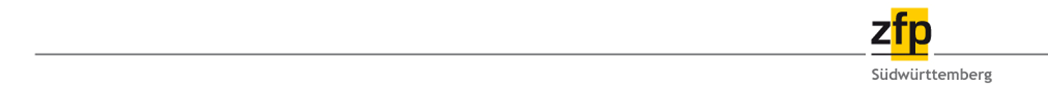 Empirische Untersuchung
Antriebsstörungen 
entsprechen den  
extremen Ausprägung der Antriebsqualitäten
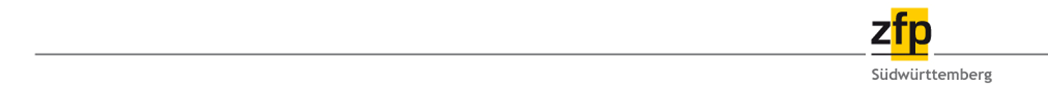 Empirische Untersuchung
Hypothese: 
	Antriebe verändern sich durch tanztherapeutische Angebote.

2. Hypothese: 
	Extreme Ausprägungen der Antriebe (zu hoch bzw. zu niedrig) werden durch das tanztherapeutische Angebot ausgeglichener.
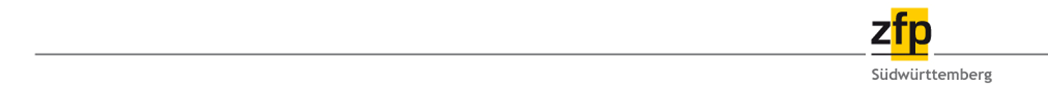 Empirische Untersuchung
Beschreibung 
der Antriebskategorien 
und
extreme Ausprägungen
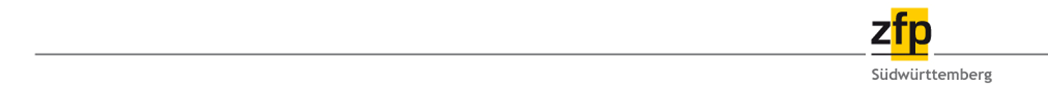 Muskelspannung = Fluss Wie mache ich eine Bewegung
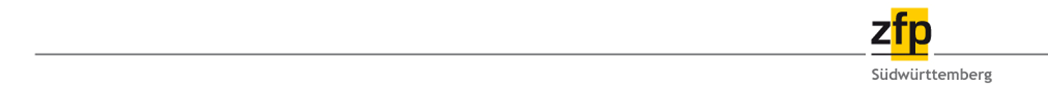 Orientierung = RaumWo ist meine Aufmerksamkeit
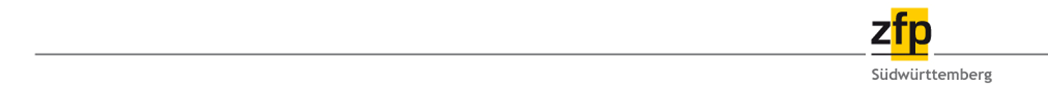 Kraft = Leistung Was will ich erreichen
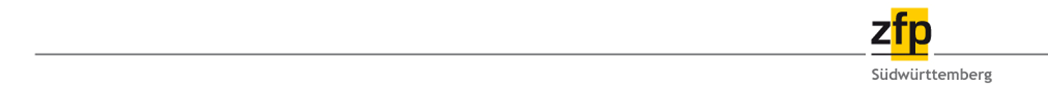 Zeit  = Entscheidung Wann mache ich etwas
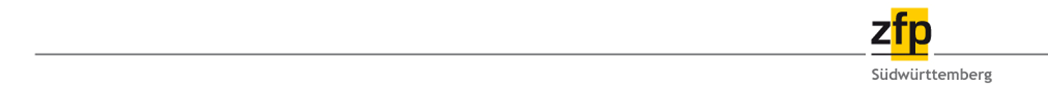 Befragungsbogen
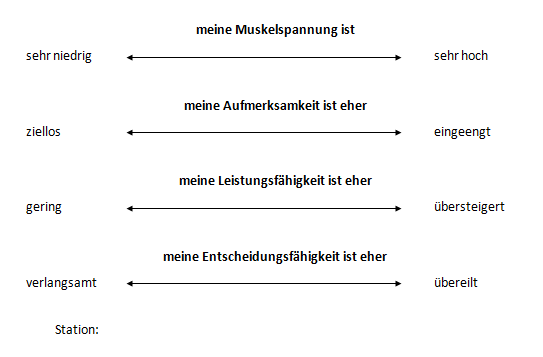 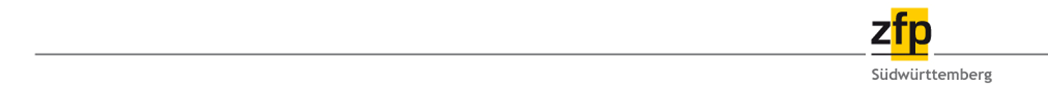 AuswertungRegulation der Muskelspannung
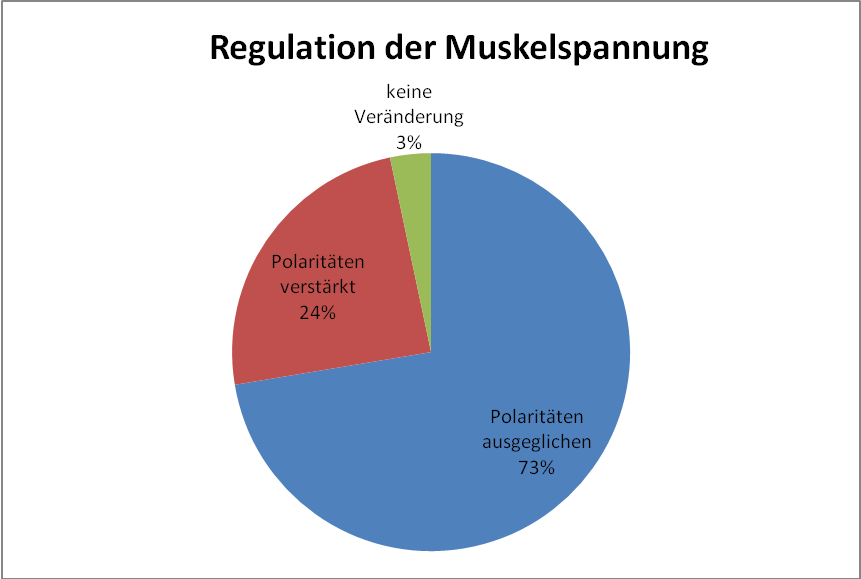 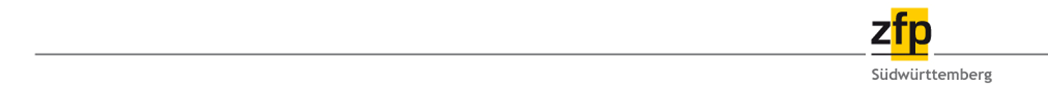 AuswertungRegulation der Aufmerksamkeit
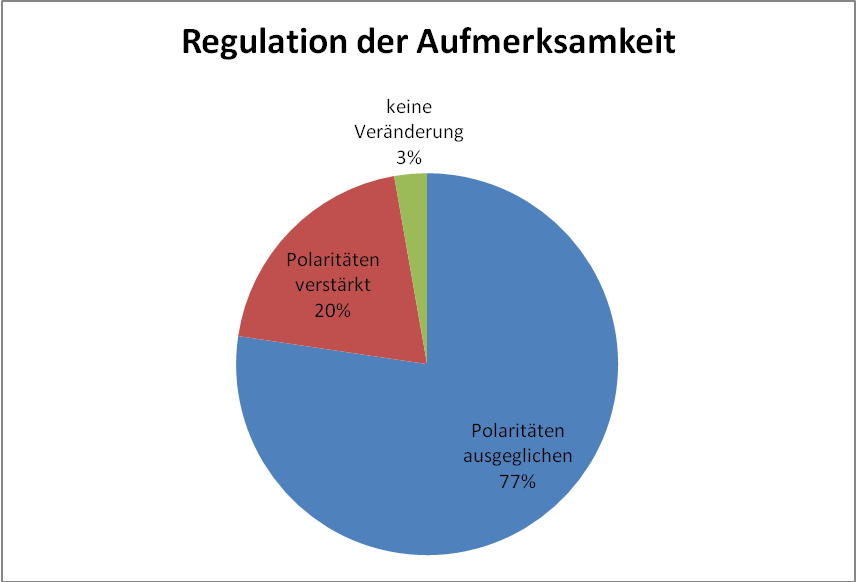 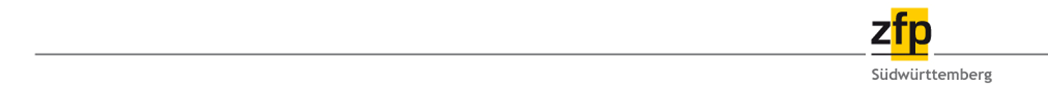 AuswertungRegulation der Leistungsfähigkeit
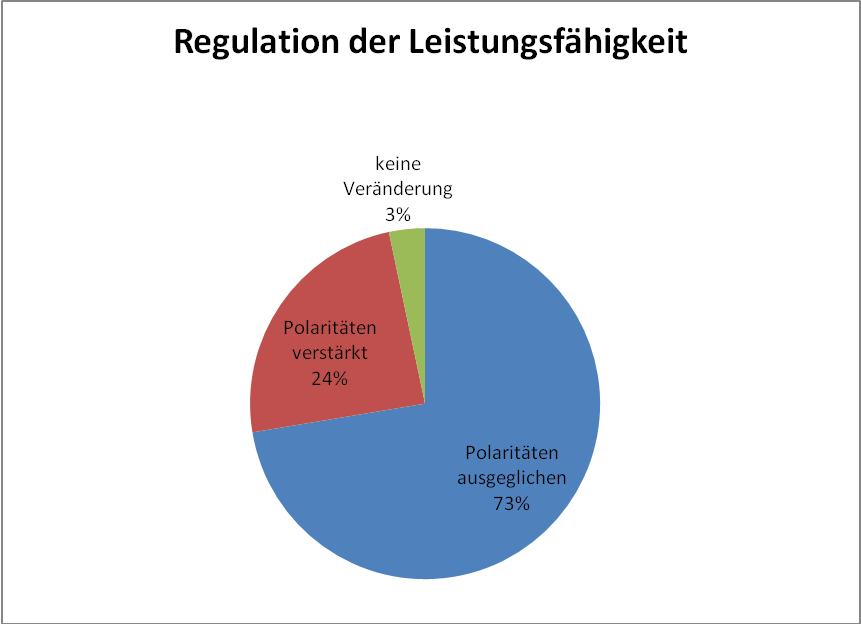 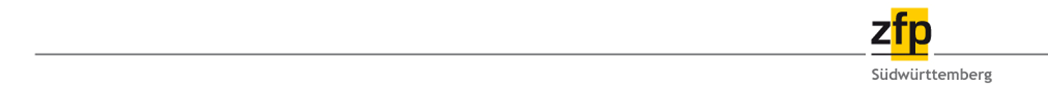 AuswertungRegulation der Entscheidungsfähigkeit
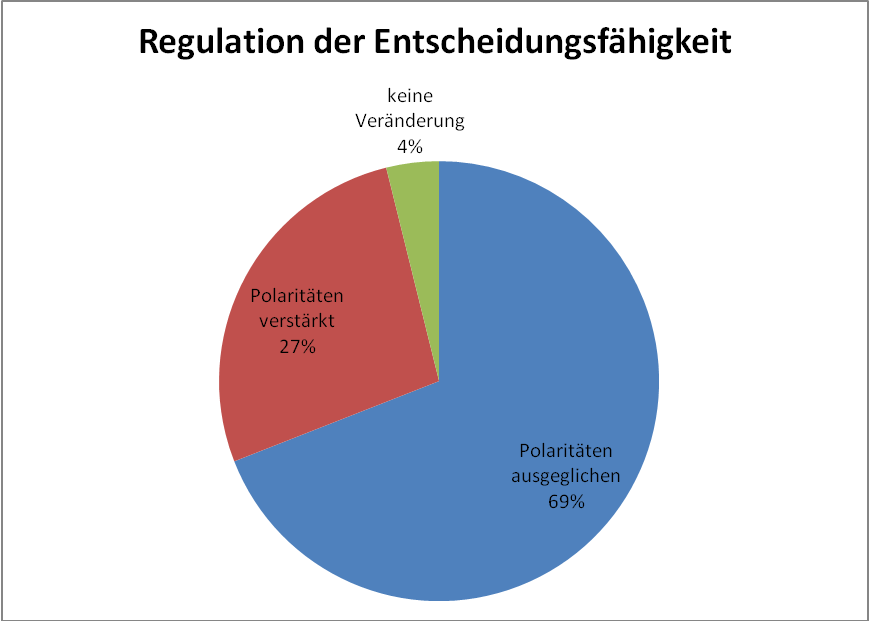 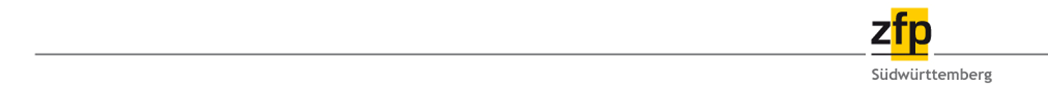 Ergebnisse
Beide Hypothesen wurden bestätigt.
Die Fähigkeit zur Selbstregulation
- die Kontrolle des Körpers -
ist eine der Grundvoraussetzungen 
für das Erleben von 
Selbstwirksamkeit.
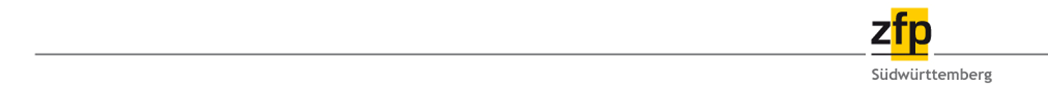 Selbstwirksamkeit und Regulationsmöglichkeiten von Antrieben
Transfer in den Alltag
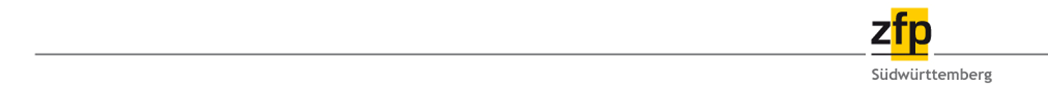 Transfer in den Alltag
Tanz ist jede Art von Bewegung mit kreativem Ausdruck und Kommunikation

In der Menschheitsgeschichte gilt der Tanz von Beginn an als Ausdruck von Gefühlen und Beziehungen in rhythmischer Ordnung (Müller, 2005). 

Diese finden sich wieder in symbolischen Handlungen zum Beispiel als Rituale. 
	
Rituale dienen der Bestätigung von Moral, Ordnung und Zugehörigkeit im sozialen System.
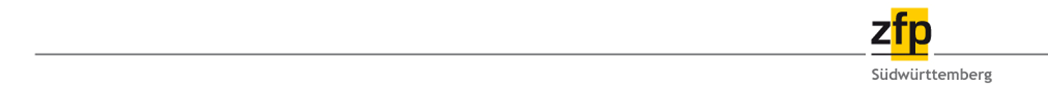 Transfer in den Alltag
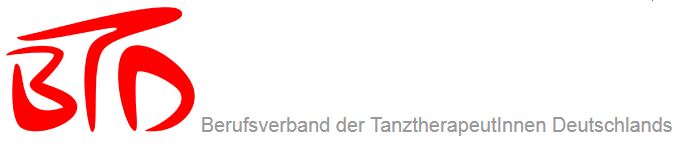 VHS Ravensburg e.V.
Gartenstr. 3388212 Ravensburg
Tel. 0751/ 36199 -11 – 12 -  16 
Tango Argentino
Die 5 Tibeter
Zumba 
Kreistänze – Meditatives Tanzen in Vogt
Kreistänze im Jahresverlauf in Ravensburg
Linedance  für Anfänger und Wiedereinsteiger
VHS Oberschwaben
Altshausen - Aulendorf - Bad Buchau - Bad Saulgau - Bad Schussenried
Rathaus/Schloss, Hauptstraße 35
88326 Aulendorf
Tel.: 07525/923934-0
Orientalischer Tanz
Ballet, 
Tango Argentino Anfänger/Fortgeschrittene,
Tanzen leicht gemacht
Boogie-Woggie 
Line Dance
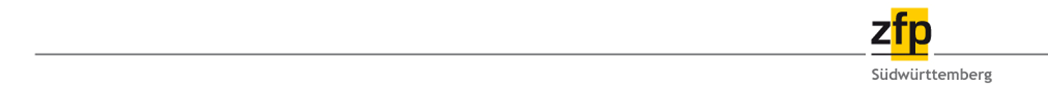 Transfer in den Alltag
Lebenshilfe Biberach e. V. Offene Hilfen
88400 Biberach an der Riss
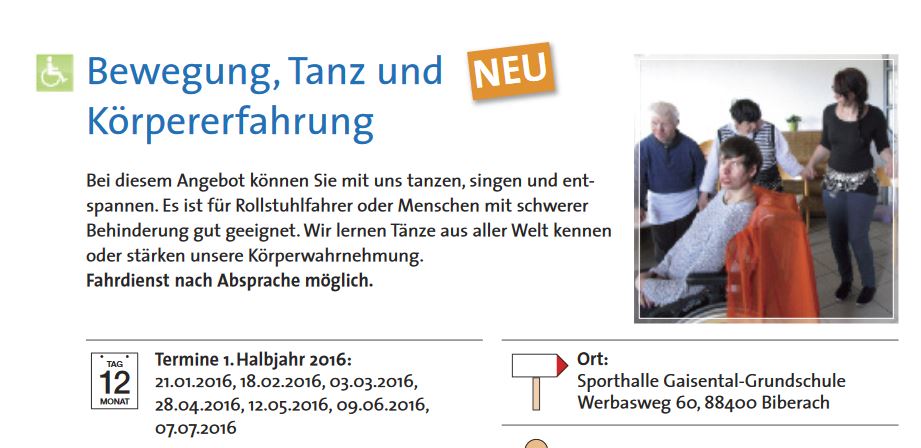 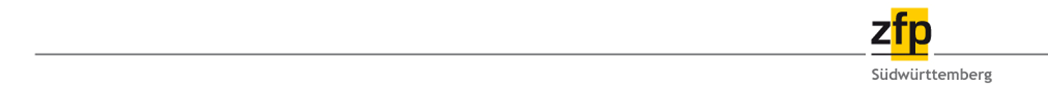 Transfer in den Alltag
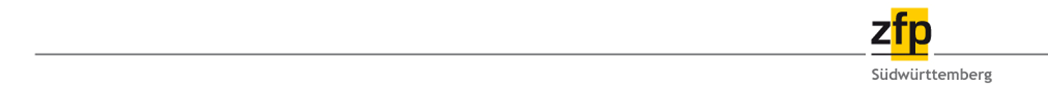 Transfer in den Alltag
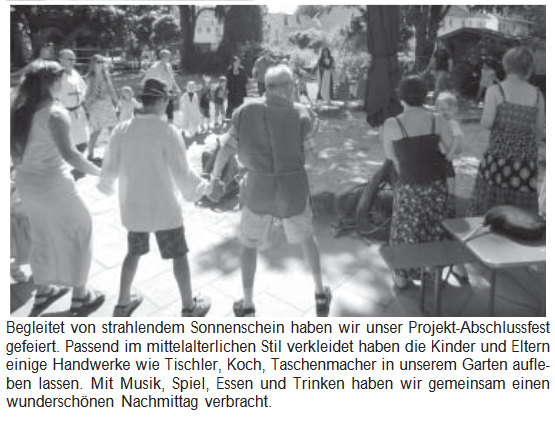 Gemeindefest der evangelischen Kirche Ravensburg
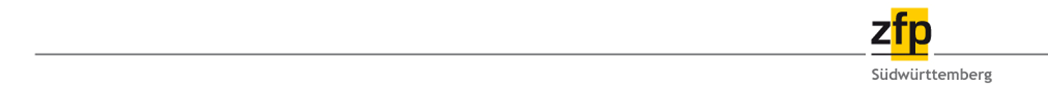 Vielen Dank für Ihre Aufmerksamkeit!
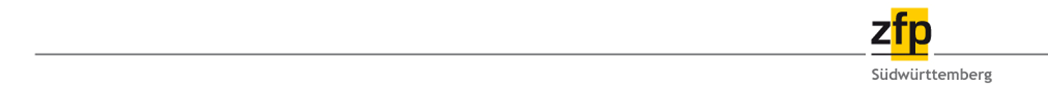